Figure 2  Enzymatic probing of 5′-end-labelled tRNA iMet in the free form or hybridized to Ty1 ...
Nucleic Acids Res, Volume 24, Issue 3, 1 February 1996, Pages 441–449, https://doi.org/10.1093/nar/24.3.441
The content of this slide may be subject to copyright: please see the slide notes for details.
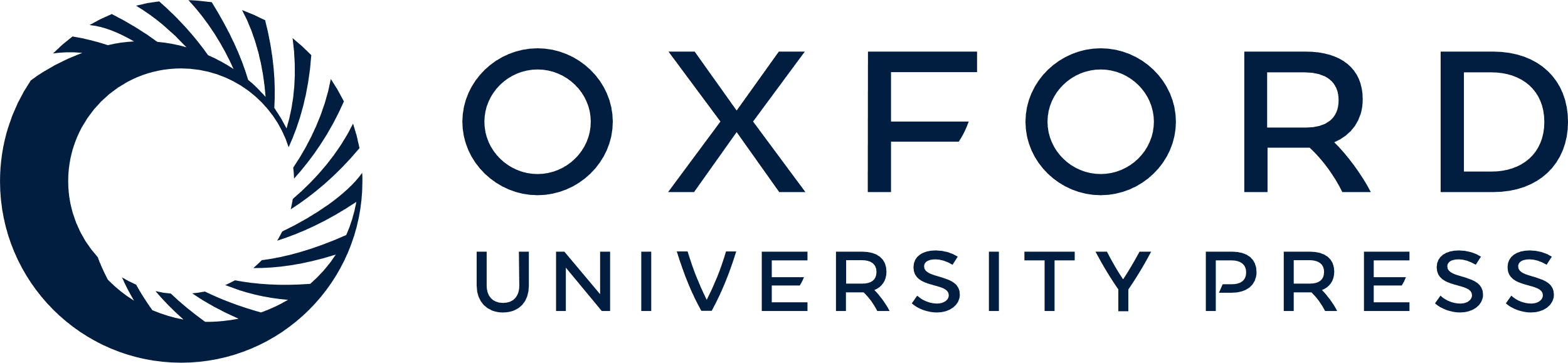 [Speaker Notes: Figure 2  Enzymatic probing of 5′-end-labelled tRNA iMet in the free form or hybridized to Ty1 RNA. tRNA iMet was probed with RNase T1 specific for single-stranded G (lanes 1–3), RNase T2 specific for single-stranded RNA (lanes 4–6) or with RNase V1 specific for double-stranded RNA (lanes 7–9). Incubation was for 5 (lanes 1, 4 and 7), 10 (lanes 2, 5 and 8) or 15 min (lanes 3, 6 and 9). Controls were incubated for 15 min without enzyme (lane C). 


Unless provided in the caption above, the following copyright applies to the content of this slide: © 1996 Oxford University Press]